IL PLURALE DEI NOMI IN INGLESE
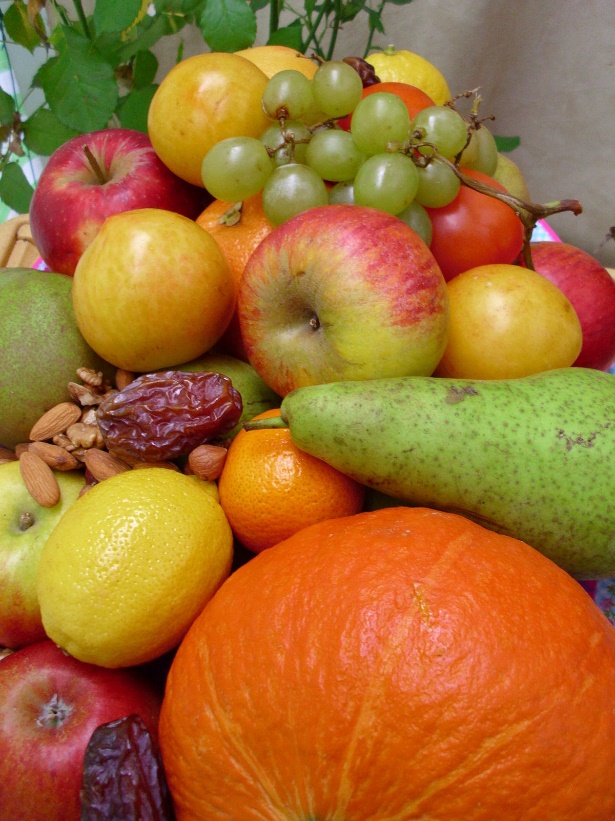 Il plurale dei nomi
Il plurale dei nomi si forma aggiungendo una –S alla parola
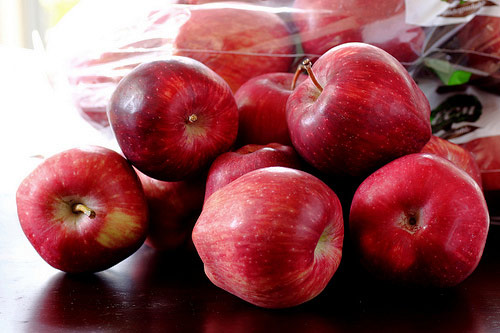 APPLE
APPLES
Tuttavia esistono delle  eccezioni
Le parole che finiscono in –o formano il plurale aggiungendo –es
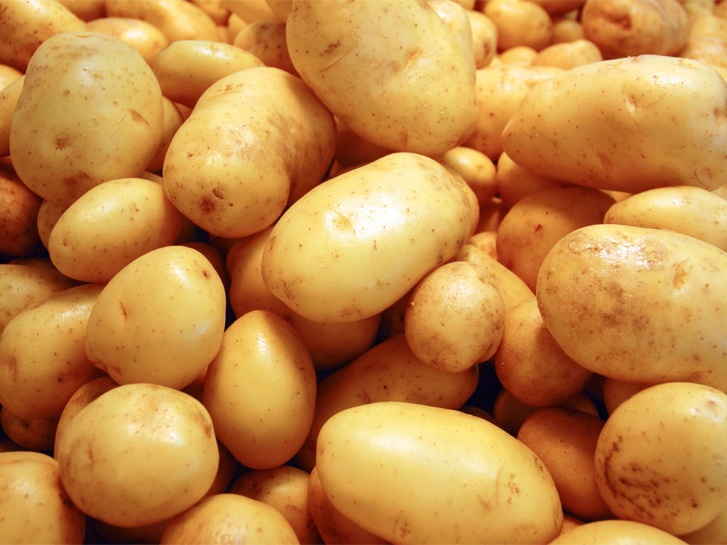 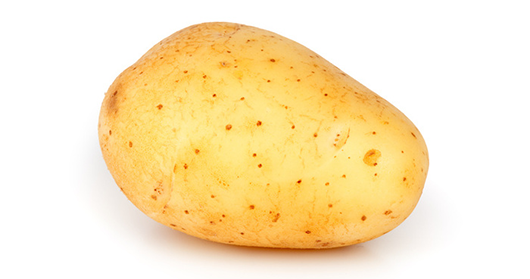 PATATOES
PATATO
Tuttavia esistono delle  eccezioni
Le parole che finiscono in –y preceduta da CONSONANTE   formano il plurale aggiungendo –es e la –y diventa –i
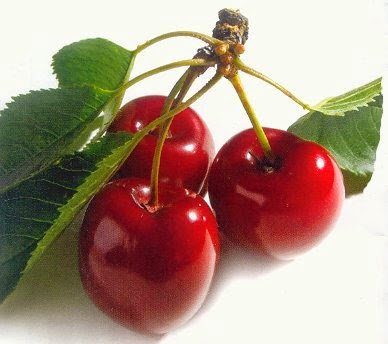 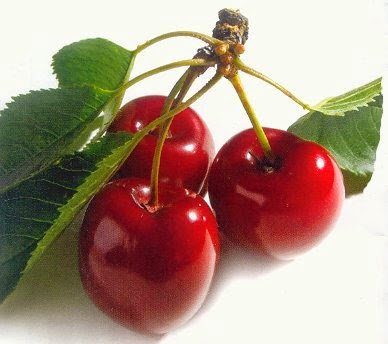 CHERRY
CHERRIES
GRAZIE PER L’ATTENZIONE
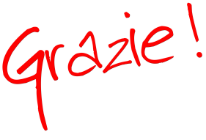